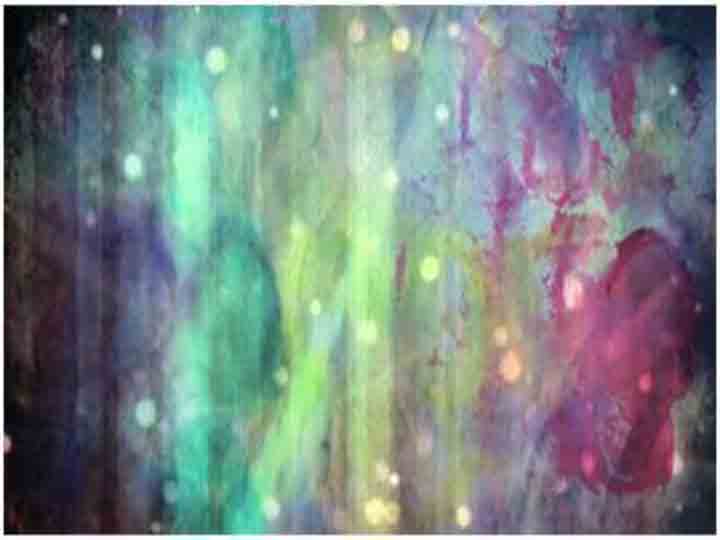 我們成為一家人 陳逸豪
咱攏成作一家人
因為耶穌
因為耶穌
作上帝子兒
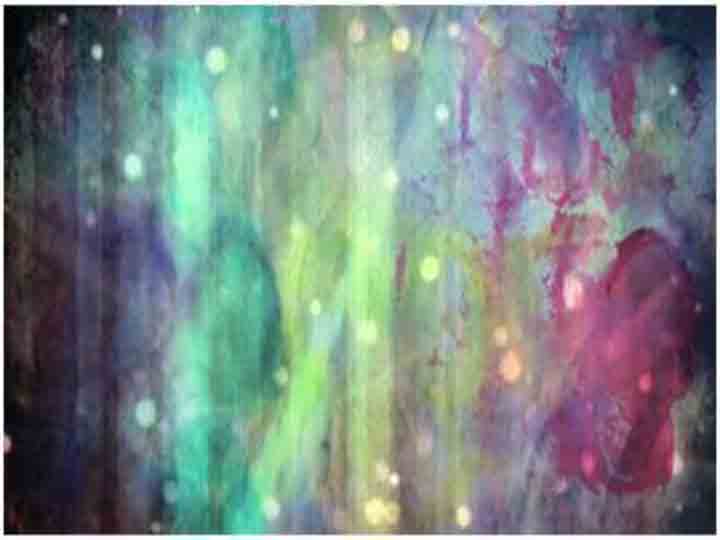 我們成為一家人 陳逸豪
咱攏成作一家人
因為耶穌
因為耶穌
成作上帝的子民
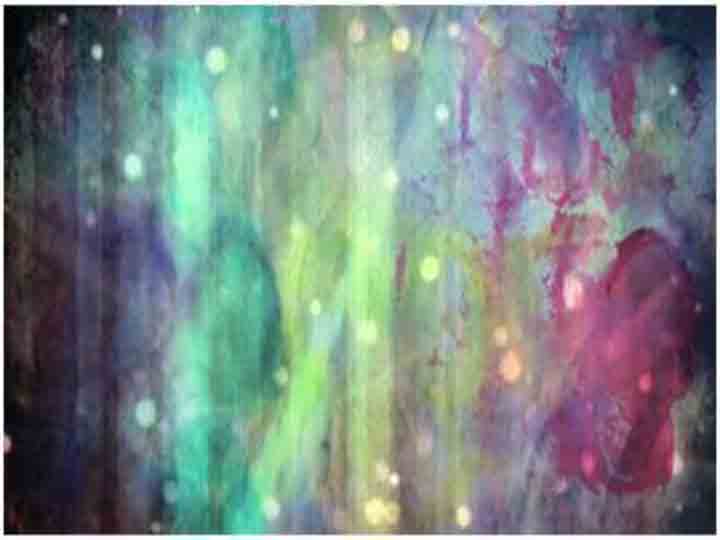 我們成為一家人 陳逸豪
因為耶穌成作聖 
因為耶穌入光明
因為耶穌
咱有復活的人生
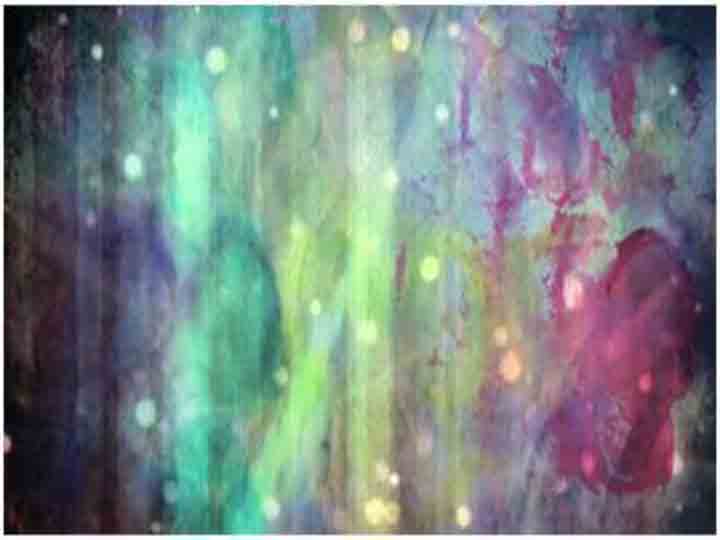 我們成為一家人 陳逸豪
歡喜享受主活命
歡喜結連於主疼
因為耶穌
豐盛產業主賜定
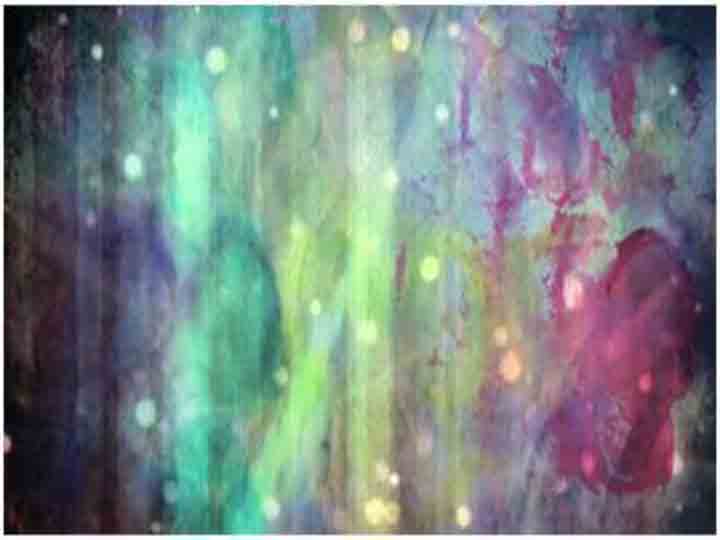 我們成為一家人 陳逸豪
咱攏成作一家人
因為耶穌
因為耶穌
作上帝子兒
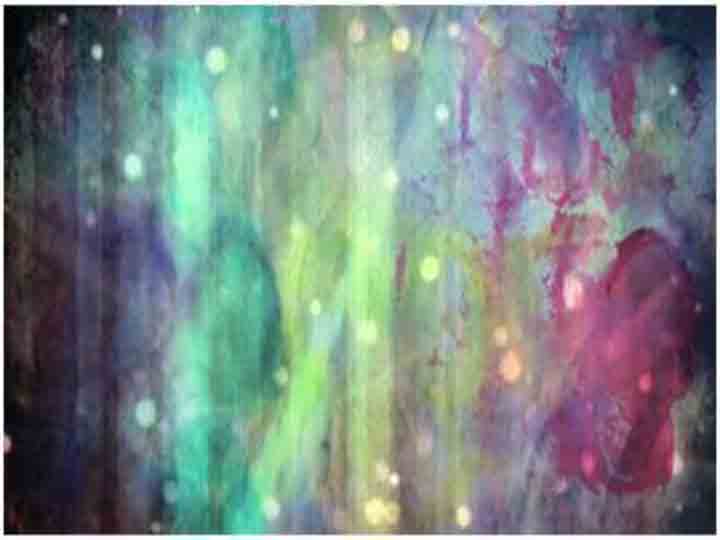 我們成為一家人 陳逸豪
咱攏成作一家人
因為耶穌
因為耶穌
成作上帝的子民
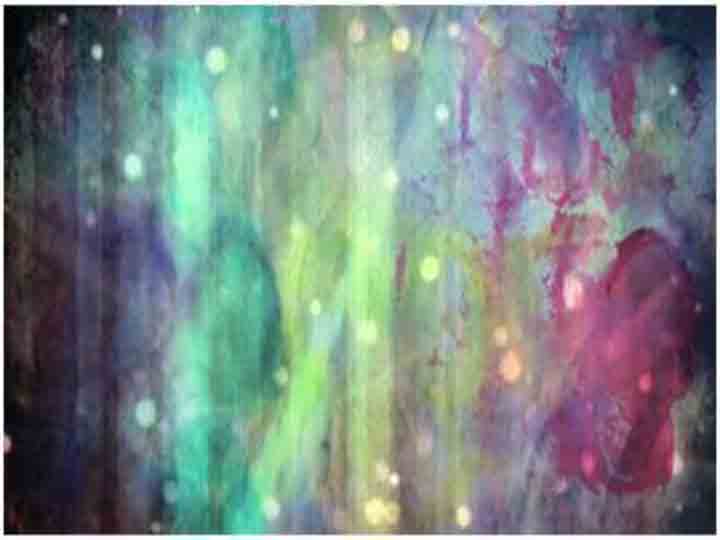 我們成為一家人 陳逸豪
因為耶穌同敬拜
因為耶穌蒙慈愛
因為耶穌
彼此恩慈相款待
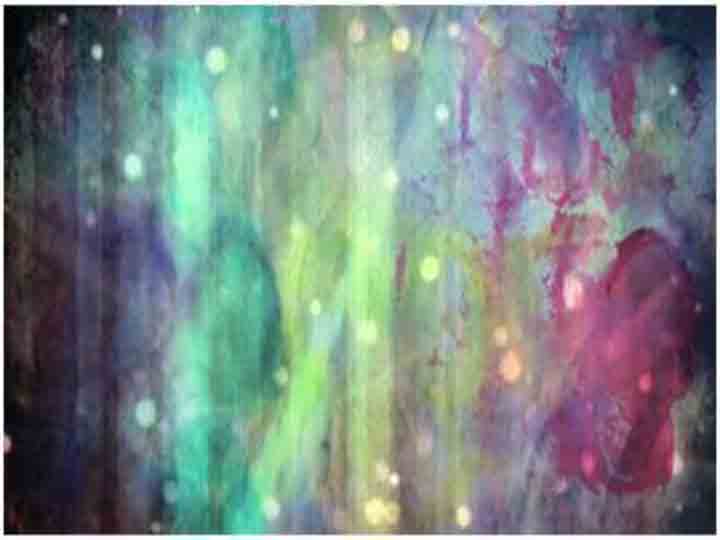 我們成為一家人 陳逸豪
有時歡喜同吟詩
有時苦痛同傷悲
因為耶穌
相與艱苦相甘甜